Scholarships
Alpha Secondary School
2016-2017
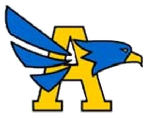 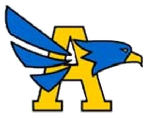 All the information presented tonight can be found on the Alpha Scholarship Blog which can be accessed through the school website.  Click on “Students” and then “Scholarship”:

www.alphascholarships.wordpress.com
Overview
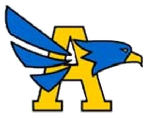 What are scholarships and bursaries?
Types of scholarships
Is my child eligible for scholarships?
How does my child get a scholarship?
Where do I find scholarships?
When are applications due?
What do students need to apply?
What should I be doing for my child?
What are scholarships and bursaries?
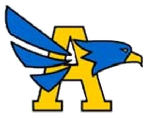 Scholarships are grants or payments made to support a student’s education, awarded on the basis of academic achievement, financial need, community service, leadership ability, etc.
Bursaries are awarded solely on the basis of financial need.
Both mean free money!
Types of Scholarships
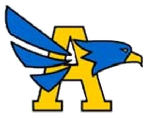 School
District 
Government (Provincial and Federal)
Post-Secondary Institutions (Entrance Scholarships)
Private Organizations
School and District Scholarships
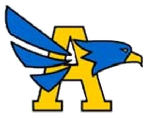 School-based Scholarships
Grad council awards
PAC awards
Alpha staff awards
Memorial awards and awards from local businesses
District Scholarships
Burnaby Arts Council
Burnaby Teacher’s Association
Burnaby Retired Teachers
Rotary Club of Burnaby
Memorial awards and awards from local businesses
Provincial Awards Program
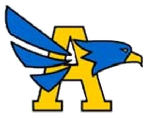 BC Excellence Scholarships – 55 @ $5000
These scholarships recognize well-rounded B.C. graduates who have demonstrated community service, both inside and outside their schools, and shown aptitude and commitment to their chosen career paths. Students must be nominated for this scholarship by their school.
BC Achievement Scholarships – 8000 @ $1250
Awarded to graduates with the highest cumulative average.  The Ministry of Education will determine recipients based on students’ achievement in Grades 10, 11, and 12 courses that satisfy graduation program requirements (including elective courses). Students do not apply for this scholarship.Dogwood/ District Authority Scholarships – 5500 @ $1250
Scholarships awarded to graduates who excel in non-academic disciplines: Fine Arts, Applied Skills, Physical Activity, Second Languages, Community Service, Technical and Trades Training, and Indigenous Languages and Culture.Pathway to Teacher Education Scholarship – 20 @ $5000
Awarded to high school graduates who have demonstrated a commitment and aptitude for a career path in K-12 teaching.
Post-Secondary Institutions
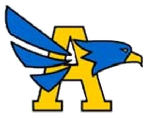 Entrance Awards are awarded by most post-secondary institutions.

SFU – Deadline January 31st.
UBC – Deadline December 1st.
Awards from Private Organizations
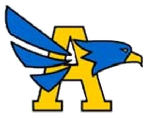 Non-profit organizations
Community organizations
Businesses
Banks
Unions
Awards for Aboriginal Students
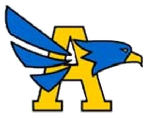 Information regarding scholarships and bursaries for aboriginal students is available through Karla Gamble, the Secondary Resource Teacher.
Contact Information:
karla.gamble@sd41.bc.ca
604-760-8154
Eligibility
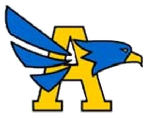 Opportunities exist for everyone!
Although common criteria for awards is academic performance and/or financial need, scholarships are awarded to students who excel in a variety of areas, including those that are non-academic, such as:
athletics, visual and performing arts, community service, environmental activism, technology, and trades like auto-mechanics or culinary arts.
It’s not always about the marks…
The emphasis for the vast majority of scholarships is on recognizing
   well-rounded young people who balance school and life.
How does my child get a scholarship?
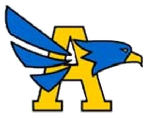 Apply.  It’s that simple.  Many students assume they won’t win, so they don’t apply.  That’s why many scholarships (and hundreds of thousands of dollars!) go untouched every year.
The chances of winning a scholarship are high if a student works hard and applies to as many as he or she is qualified for.  The more awards applied for, the more chances there are to win!
Where do I find scholarships?
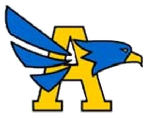 Be proactive!
Search the internet:
	-www.scholarshipscanada.com
	-www.studentawards.com
	-www.edupass.org (for US bound students)
Sign up to follow the Alpha Scholarship Blog
Check out the websites of post-secondary institutions.  Scholarship information is usually found under “Financial Aid.”
Ask at your place of work.  Many companies, unions and community groups offer scholarships for students of employees.
When are applications due?
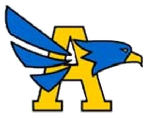 Due dates vary considerably.  Some scholarships are due early in the school year, in October and November, others are in the spring.  Keep your eyes and ears open!
Deadlines are firm.  Applications are due before the due date – no exceptions!
What do students need to apply?
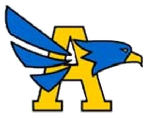 Transcripts (available from Alpha’s main office)
References (at least one, and sometimes as many as three)
	-teachers, coaches, employers, or community organization leaders that can speak to the student’s qualifications and strengths.
	-allow at least two weeks notice for letters to be written.
Personal Essays
	-ex. “Describe one challenge you have faced in your life and how you dealt with it” or “Why is education important to you?” or “What is your strongest leadership skill?”
What should I be doing for my child?
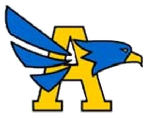 Make sure you child has completed a Student Profile.
profiles are kept secure and private
profiles list a students’ academic progress, volunteer work, work experience, extra-curricular interests and post-secondary aspirations
information in the profiles is used to match students with scholarships.
the profile is also a great place to organize information that will be asked by  other scholarship applications.
Check at your place of work for scholarships that might be available.
Follow the Alpha Scholarship Blog for the latest information regarding scholarships.
Encourage your child to APPLY! APPLY! APPLY!
Contact Information
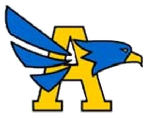 Adrienne McChesney
	Room 325
	604 296 6865
	adrienne.mcchesney@sd41.bc.ca